これからの学校図書館の活用方法
令和2年度
「中学校読書活動推進事業」における読書活動推進協議会
1
ワークショップの目的と方法の確認
2
ワークショップの目的
3
ワークショップのテーマ
4
図書館の活用を通して高めたい３つの力があります
ワークショップでの制作物
これらの力が発揮されると、これらの行動が増えます
この教科のこの学習（単元）で実践します
ワークショップの方法
5
ワークショップの方法
6
課題の共有
7
仲間作り
8
「○○力」づくり
9
図書館の活用を通して高めたい３つの力があります
これらの力が発揮されると、これらの行動が増えます
この教科のこの学習（単元）で実践します
「○○力」づくり
10
「教科」と「学年・学級」の確認
役割設定
11
図書館の活用を通して高めたい３つの力があります
これらの力が発揮されると、これらの行動が増えます
一緒に語ろう
○　タイトルを表すイラストを描く。

○　覚えやすいタイトルをつける。

○　「こんなときには、こうして
　　みよう」と期待したい行動を
　　文章で表現する。
いろんな個性をもった他者と語りあうと、自分では気付かなかったことに気付くね
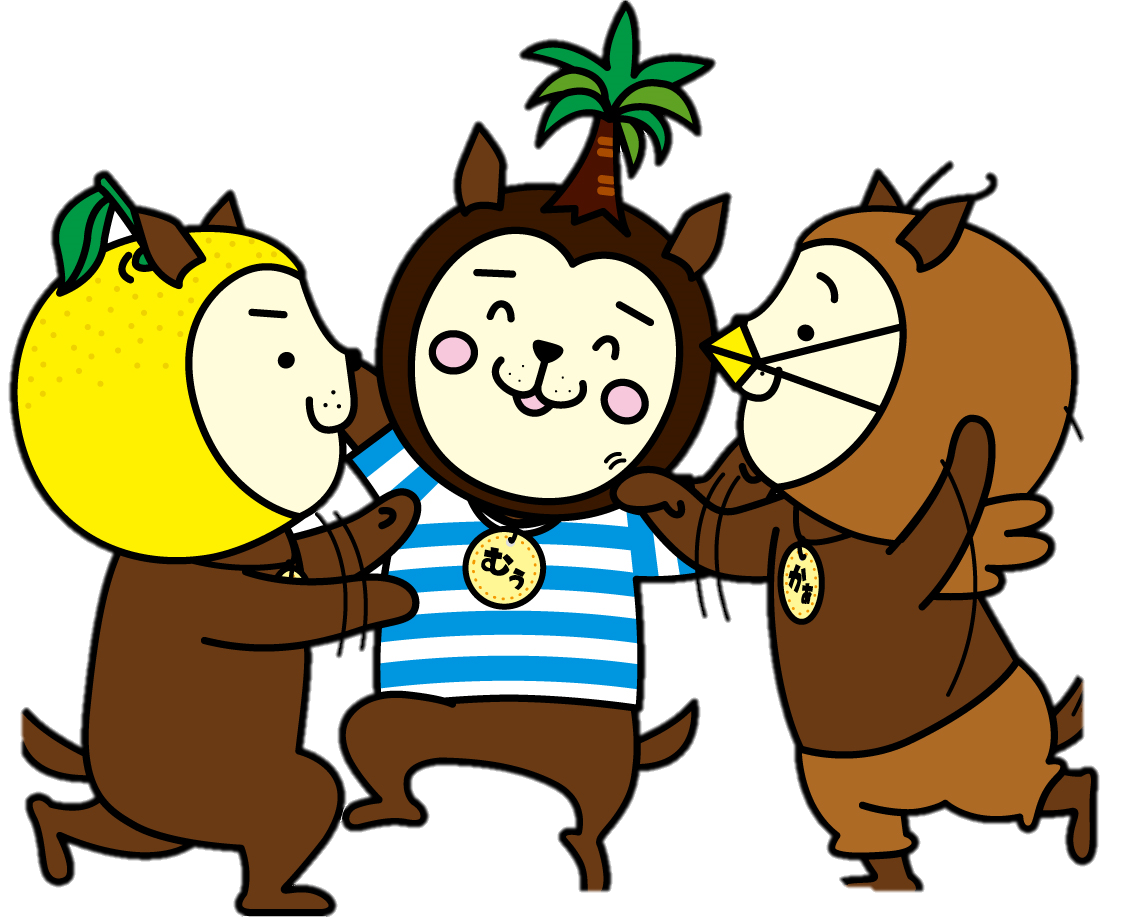 この教科のこの学習（単元）で実践します
行動づくり
12
図書館の活用を通して高めたい３つの力があります
これらの力が発揮されると、これらの行動が増えます
この教科のこの学習（単元）で実践します
行動づくり
13
シェアリング
14
まとめ
15